«Счет и вычисление – основа порядка в голове»
 И. Песталоцци.
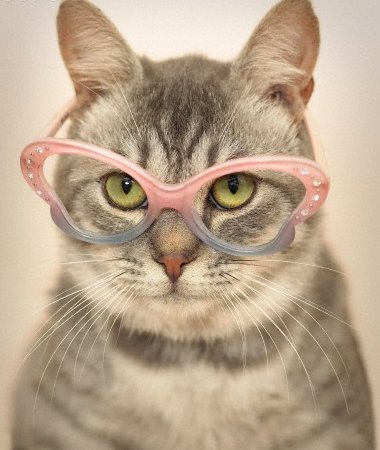 РАЗ,   ДВА,ТРИ, ЧЕТЫРЕ, ПЯТЬ -ВОТ И В КЛЕТОЧКУ ТЕТРАДЬ!ШЕСТЬ,СЕМЬ, ВОСЕМЬ, ДЕВЯТЬ,ДЕСЯТЬ -УСТНЫЙ СЧЕТ ВСЕГДА ЧУДЕСЕН!ДВАДЦАТЬ,         ТРИДЦАТЬ, ПЯТЬДЕСЯТ -ВЕСЬ ДЕСЯТКАМИ ОТРЯД!ДВЕСТИ, ТРИСТА И СЕМЬСОТ -ЦИФРЫ СТАЛИ ДРУЖНО - ВОТ!СОСЧИТАЙ ИХ  - И ПОЙМЕШЬ:
МАТЕМАТИК ТЫ! ХОРОШ!БУДЕШЬ "ДОКОЙ"               В УСТНОМ СЧЕТЕ -ПРИГОДИТСЯ  ОН В РАБОТЕ!
Елена Мамчич.
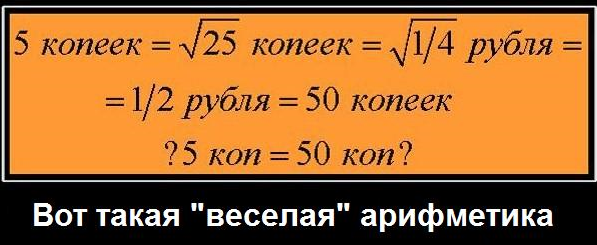